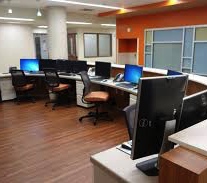 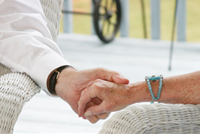 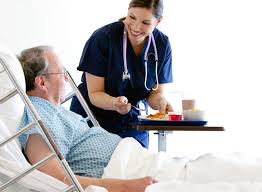 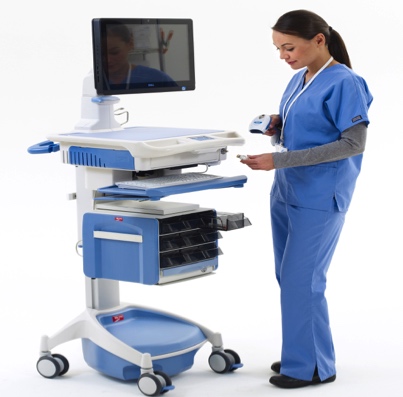 Informatics Solution for Inpatient Malnutrition
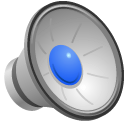 The Presenting Problem
The current nutrition screening tool at North York General Hospital (NYGH) is ineffectively utilized and therefore high risk patients are not identified, assessed or treated with optimal nutritional therapy.
Malnutrition has been identified as being highly prevalent in acute care hospitals (Barker, Gout & Crowe, 2011). 45% of hospitalized patients are at risk for malnutrition (Allard et al., 2015). 
Possible reasons for untreated malnutrition include lack of detection and treatment (Allard et al., 2015).
Research has proven preventing and treating hospital malnutrition results in a 25% reduction in pressure ulcer incidence, 14% fewer overall complications, 28% decrease in avoidable readmissions and 2-day reduction in average length of stay (Alliance to Advance Patient Nutrition, 2015). 
Malnourished patients are being under diagnosed and under treated to the detriment of patients' health and contributes to avoidable costs to the Canadian health care system (Rahman, Wu, Bricknell, Muqtadir & Armstrong, 2015).
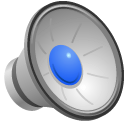 Current State
Since 2011, NYGH has initiated a general nutritional screening tool to detect nutritional “at risk” patients. 
Recent research conducted within the hospital determined that the nutritional screening tool is not being consistently or appropriately utilized by nursing staff, therefore at risk patients are not being detected.
Staff feedback at NYGH indicated that they are non-complaint with completing the nutritional screening due to: (1) limited knowledge of nutritional status in hospitalized patients; (2) lack of awareness of the screening tool; (3) poor understanding to complete the tool (4) availability of height and weight calculations (North York General Hospital, 2012).
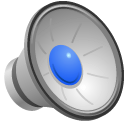 Current Nutrition Screening Process
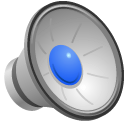 Proposed Solution
To develop a user friendly electronic screening tool to aid in identifying patients at risk of malnutrition early in their admission. This will aid in:
Promoting patient recovery
Reduce hospitalizations and re-admissions
Lessen health complications
Decrease health care costs 
Improve patient quality of life (Allard et al., 2015)
A new tool will be developed to replace the current screening tool with a new innovative malnutrition screening tool (MST) 
Implement a pilot project to assess and identify all patients admitted to orthopedic and geriatric units that are at high risk of malnutrition
Educate staff about the importance early intervention for malnutrition
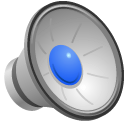 Proposed Malnutrition Screening Process
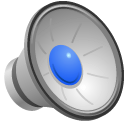 System Analysis
To determine the requirements needed for optimal malnutrition screening within the EMR system, the Gassert (1996) Model for Defining Information System Requirements for Nursing (MDISRN) was utilized to conduct a systematic analysis

The MDISRN consists of 5 elements:
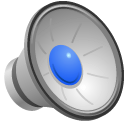 User Element
User Element relates nursing functions, practice responsibilities, and information handling needs in an attempt to identify the nursing information functions.  
The proposed EMR based MST fires off a task to all unit staff to quickly and easily assess patients for risk of malnutrition upon hospital admission
For patients assessed as high malnutrition risk, the system must be able to send an automatic referral to the hospital dietitian so assessment can occur within 24 hours
Nursing staff will require access to the dietitians care plan to monitor, re-evaluate and report changes in the patient’s status.
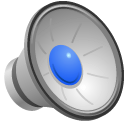 Processing Element
Information processing element describes nursing information processing requirements through the integration of the information functions and practice responsibilities (Gassert, 1996).
The proposed system must be able to identify MST scores of 2 or higher as at-risk or malnourished and utilize this information to pull specific patient information to send an automatic referral to the dietitian.  
Further system requirements would include the functionality to have the patients’ EMR home page automatically updated with the assigned dietitian listed once the referral is processed.
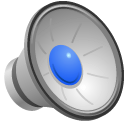 Information Systems Element
Analyzing the information processing requirements, the existing computer systems and system characteristics results in identification of the system outputs (Gassert, 1996).
Hospital Information Technology (IT) staff will need to adapt the existing EMR to incorporate the MST earlier in the admission process. 
The MST is designed to be easy to understand with minimal data entry.
Data entry will elicit an automatic referral process as needed, therefore removing the requirement for manual follow up by nursing staff.
The MST automatic referral processes will utilize the existing hospital network to send system outputs and maintain inter-departmental communication related to patient malnutrition and interventions
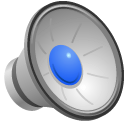 InformationElement
To determine the data requirements needed, the system outputs and available data are combined (Gassert, 1996).
Available data comes from the patient’s EMR and their MST assessment.
Data requirements include the patient’s dietitian referral date and time, the assigned intervention, and the patient’s discharge date to ensure appropriate nutritional education is being provided for safe and timely hospital discharge.
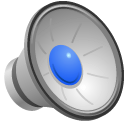 System Goals Element
After comparing the data requirements, system outputs and system goals, the system benefits for patients and nurses are apparent (Gassert, 1996)
The project goal is to incorporate and effectively utilize the MST to ensure timely assessment and intervention for malnourished or at-risk patients to improve their quality of life.
Implementation of the MST is beneficial as it is a quick, easy initial screening that will not add burden to staff workloads.
Patients will receive better nutritional support and overall care as a result of a more holistic approach to care.
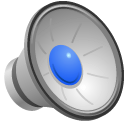 Hardware and Software Selection
The selection of hardware and software were previously validated using a cost-benefit analysis and workflow needs by hospital IT and administrative staff.  
Hardware: 
Utilization of the hospital’s existing servers, router and network
 The hardware is primarily housed in the IT department of the hospital and is maintained by IT staff.  
Five existing computers on wheels on each unit that house laptops, keyboards and mice
Desktop computer and printer at the nursing stations
Software: 
Cerner EMR
Cerner Millennium architecture and MPages Development toolkit to customize information within the EMR Powerchart (Cerner Corporation, 2011).  
The Barracuda NextGen Firewall F will be utilized to protect patient information and information sharing through the hospital network,
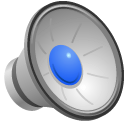 Feasibility of the Proposed Solution
Having the MST within the EMR is a cost and time effective solution. 
Both software and hardware components are already owned, so no additional system costs are required.
Cost associated with the project are related to IT staff time to develop the MST section in the EMR and the time associated with updating the units’ software as well as time for unit staff training.
Project implementation will be easily adapted to the hospital environment and assessment procedures as staff are familiar with the EMR and will only require training on the MST section.
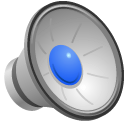 Implementation Plan
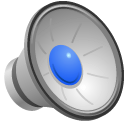 (Chow,Woodford & Lambe , 2013)
Potential Project Risks
With any new health information systems (HIS) project, issues will arise that   must be addressed for success (Kaplan, 2014). 
Some identified risks include:
Confidentiality, privacy and security utilizing health information systems (Finney et al. 2014; Harvey and Harvey, 2014). 
Interoperability of health information technology (HIT) and problems with knowledge translation (Keepanasseril, 2011).  
HIS that are poorly designed and implemented without input from all areas or departments in an organization resulting in poor usability may cause the implementation to fail (Carlson, 2014; Laxman, Krishman and Dhillon, 2015; Jose, Miglani, & Yadav, 2014).  
Ergonomic design and the potential for musculoskeletal injuries to staff  (Pelayo & Ong, 2015).  
Access to work space, distractions, and negative attitudes of staff towards new technology and change. 
To mitigate the above mentioned risks a Failure Mode and Effects analysis was completed to prioritize the risks and develop control processes (Carbone and Tippett, 2004).
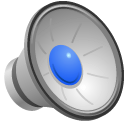 Failure Mode and Effects Analysis
The MST project utilized the Failure Mode and Effects Analysis (FMEA) to assess   risks associated with this project. 
 FMEA is a design tool to systematically analyze and identify any potential failure that could occur during the implementation of a new process or system (Carbone & Tippett, 2004).  
For each of the potential failures (risk), the causes, and and current control processes are identified. A rating between 1-10 is assigned for the severity of the impact on the project , the potential frequency of the occurrence  and the probability of the detection of the potential failure.  A low rating(1) in each of the areas is indicative of a low risk in that domain (Six Sigma, n.d.) . 
To determine the priority of the potential failure known as the risk priority number (RPN),  the number assigned to the severity, frequency and detection is multiplied.  RPN’s with a higher number, require a mitigation plan to be developed.
Once the mitigation plan is develop the RPN can be recalculate to determine if the risk has been reduced (Six Sigma, n.d.).












(Six Sigma, n.d.)
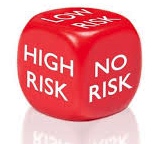 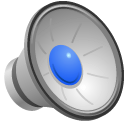 Failure Mode and Effect Analysis Example
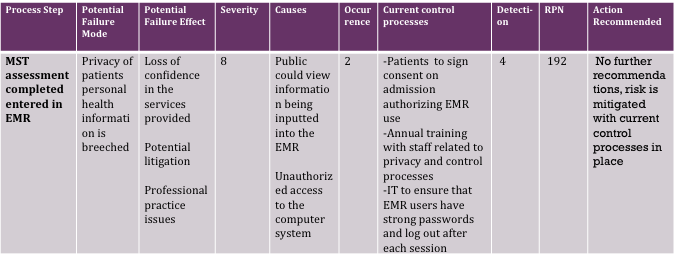 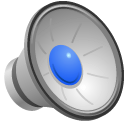 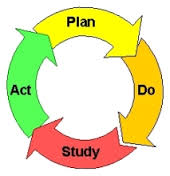 Evaluation Plan
The evaluation plan ensures all project goals and objectives are achieved utilizing formative and summative results for the short-term, intermediate and long-term time frame, usability testing and continuous improvement.  
 The Plan-Do-Study-Act Cycle (PDSA): 
Gillam & Siriwardena,(2013) involves “repeated rapid small-scale tests of change, carried out in sequence (changes tested one after another) or in parallel (different people or groups testing different changes), to see whether and to what extent the changes work, before implementing one or more of these changes on a larger scale” (p.125). 
Technology Acceptance Model (TAM) 
Predicts acceptance based on the end-user's perceived usefulness (PU) and perceived ease of use (PEOU) of the technology for a specific purpose (Davis, 1989). Davis (1989) defined PU as "the degree to which a person believes that using a particular system would enhance his or her job performance." (p. 320). 
This will be done through employee surveys or questionnaires, conducting focus groups or having one-on-one interviews 


The Malnutrition Steering Committee will be responsible for reporting all evaluation results and quantitative data to Senior Leadership, unit staff and community partners and re-evaluating the current state and potentially plans the scope of this change initiative for the future.
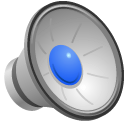 Malnutrition Screening Tool
Abbott Nutrition (2013). Malnutrition Screening Tool. Retrieved from: http://static.abbottnutrition.com/cms-prod/abbottnutrition.com/img/Malnutrition%20Screening%20Tool_FINA%20_Professional.pdf
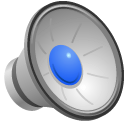 Malnutrition Screening Tool User Survey
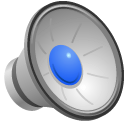 Improved Patient Quality of Life Through an Informatics Solution
Through the development and implementation of the MST which will be embedded within the EMR, it is proposed that admitted patients at NYGH will be appropriately and consistently screened for malnutrition.  
As the process is now automated and less reliant upon manual processes it is anticipated that enhanced screening will result in more timely nutrition intervention thereby improving the patient’s quality of life.
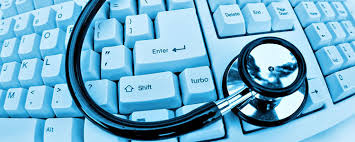 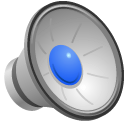 References:
Abbott Nutrition (2013). Malnutrition Screening Tool. Retrieved from: http://static.abbottnutrition.com/cms-prod/abbottnutrition.com/img/Malnutrition%20Screening%20Tool_FINA%20_Professional.pdf
Allard, J. P., Keller, H., Jeejeebhoy, K. N., Laporte, M., Duerksen, D. R., Gramlich, L.,... Lou, W. (2015). Malnutrition at hospital admission-contributors and effect on length of stay: A prospective cohort study from the Canadian malnutrition task force.  Journal Of Parenteral And Enteral Nutrition, p. 1-11. doi:10.1177/0148607114567902
Alliance to Advance Patient Nutrition (2015). Evidence Library. Retrieved from http://malnutrition.com/getinformed/evidencelibrary
Barker, L., Gout, B., & Crowe, T. (2011). Hospital malnutrition: prevalence, identification and impact on patients and the healthcare system. International Journal of Environmental Research and Public Health, 8(2), 514-527.
Carbone, T.A.& Tippett, D.D. (2004). Project risk management using the project risk FMEA.  Engineering Management Journal.16(4). 28-35.
Carlson R.P. (2014) How nurse informaticians are transforming clinical care.  Patient Safety & Quality Healthcare.  March/April 2014.
Cerner Corporation. (2011). MPages Development Toolkit. Retrieved from https://store.cerner.com/items/17. 
Chow, A.F., Woodford, K.C.,& Lambe, N. (2014).  Using project deliverables and project management for timely completion of student projects. Journal of Emerging Trends in Economics and Management Sciences, 5(3),323-329
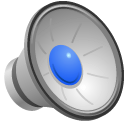 Davis, F. D. (1989). Perceived usefulness, perceived ease of use, and user acceptance of information technology. MIS Quarterly, 13(3), 319-340.
Harvey, M. J., & Harvey, M. G. (2014). Privacy and security issues for mobile health platforms. Journal of the Association for Information Science & Technology, 65(7),1305-1318. doi:10.1002/asi.23066
Jose, P., Miglani, S., & Yadav, S. (2014). Human Computer Interaction: Analysis and Journey through Eras. Retrieved July 15, 2016, from http://www.academia.edu/6839404/Human_Computer_Interaction_Analysis_and_Journey_through_Eras_
Gassert, C. A. (1996). Defining information requirements using holistic models: introduction to a case study. Holistic nursing practice, 11(1), 64-74. 
Gillam, S., & Siriwardena, A. N. (2013). Frameworks for improvement: clinical audit, the plan-do-study-act cycle and significant event audit. Quality in Primary Care, 21(2), 123-1308p.References
Keepanasseril, A. (2011). Top ten challenges facing healthcare in informatics domain: An opinion paper. PHILICA.COM Article number 285. (n.d.). Retrieved from http://philica.com/display_article.php?article_id=285
Laxman, K., Krishman, S & B., Dhillon J. S.(2015) Barriers to adoption to consumer health informatics application for  self health. Health Science Journal. Vol 9(5), 1-7.
North York General Hospital. (2012). Research report: An investigation of the barriers to completion of a nutrition screening tool for hospital elderly in a Canadian Hospital, 1-22.
Pelayo, S., & Ong, M. (2015). Human factors and ergonomics in the design of health information technology: Trends and progress in 2014. Yearbook of Medical Informatics, 10(1), 75–78. http://doi.org/10.15265/IY-2015-033
 iSix Sigma (n.d.). Avoid Failure When Using Failure Modes and Effects Analysis (FMEA). Retrieved fromhttps://isixsigma.com/tools-templates/fmea/avoid-failure-when-using-failure-modes-and-effects-analysis-fmea/